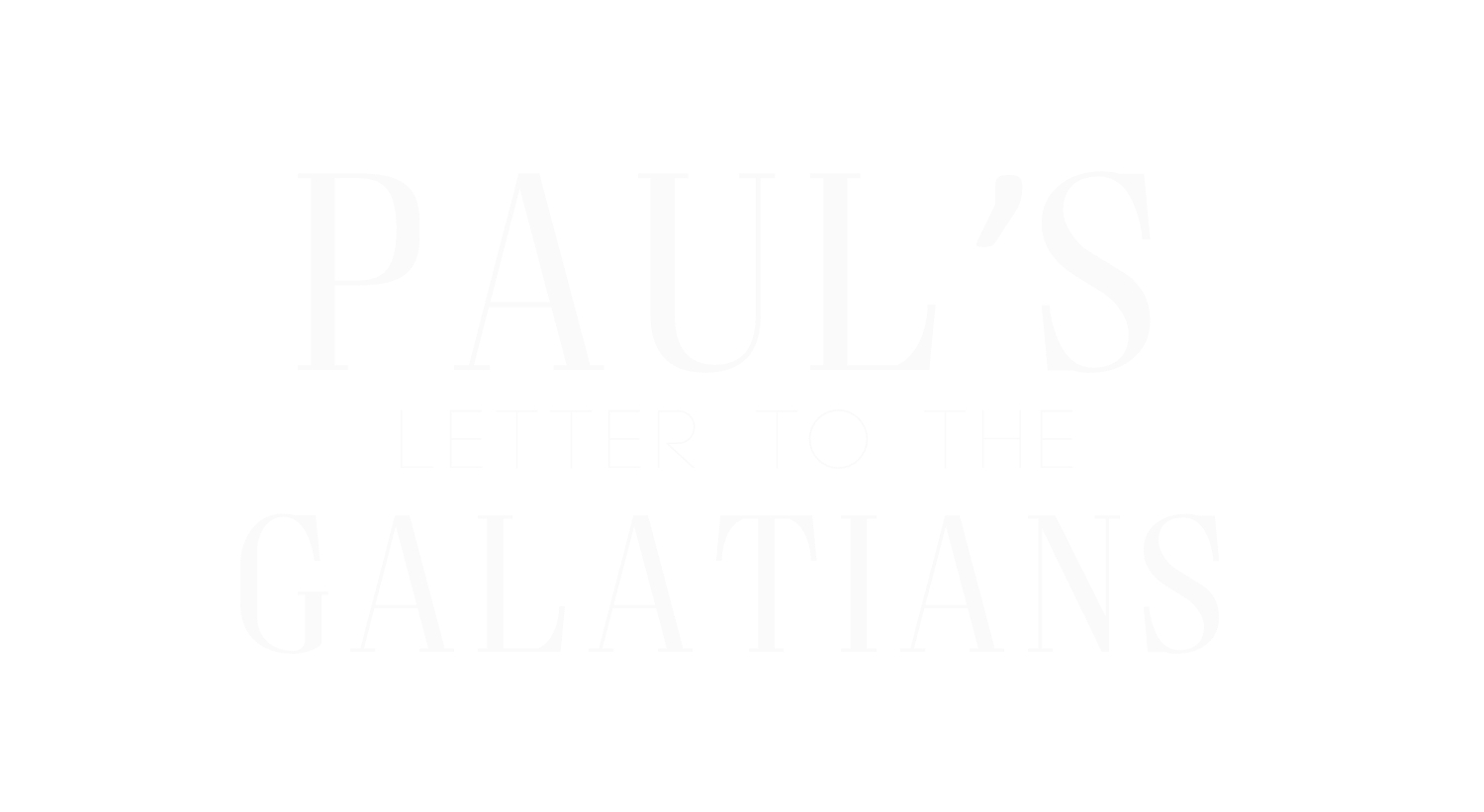 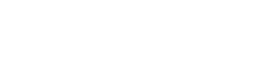 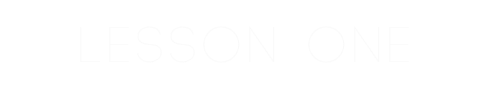 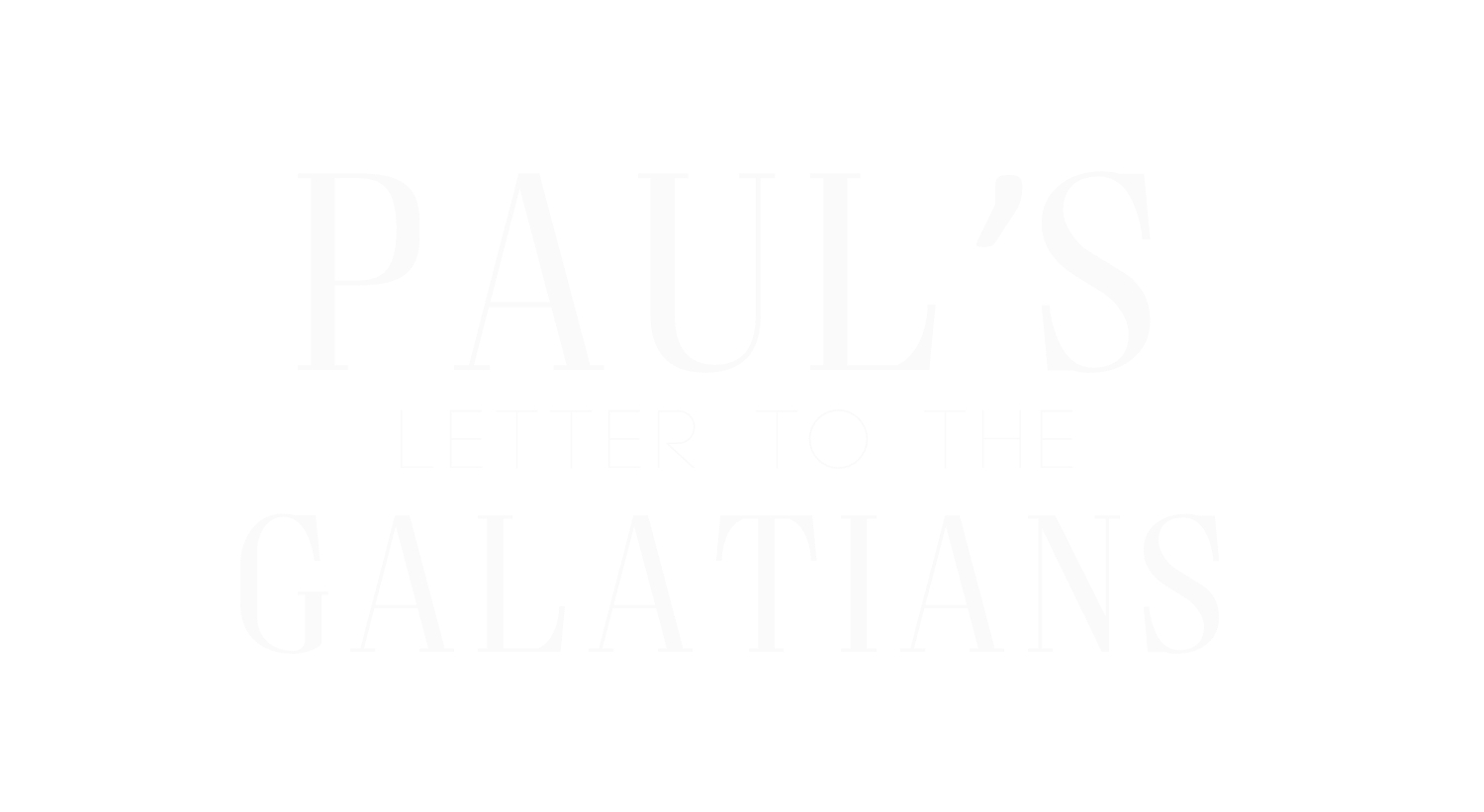 Paul's Gospel Explained
No man can be justified by the law
No man has ever been able to keep the law in every point
If any man could save himself by his own good works, then Calvary was the greatest blunder of all times
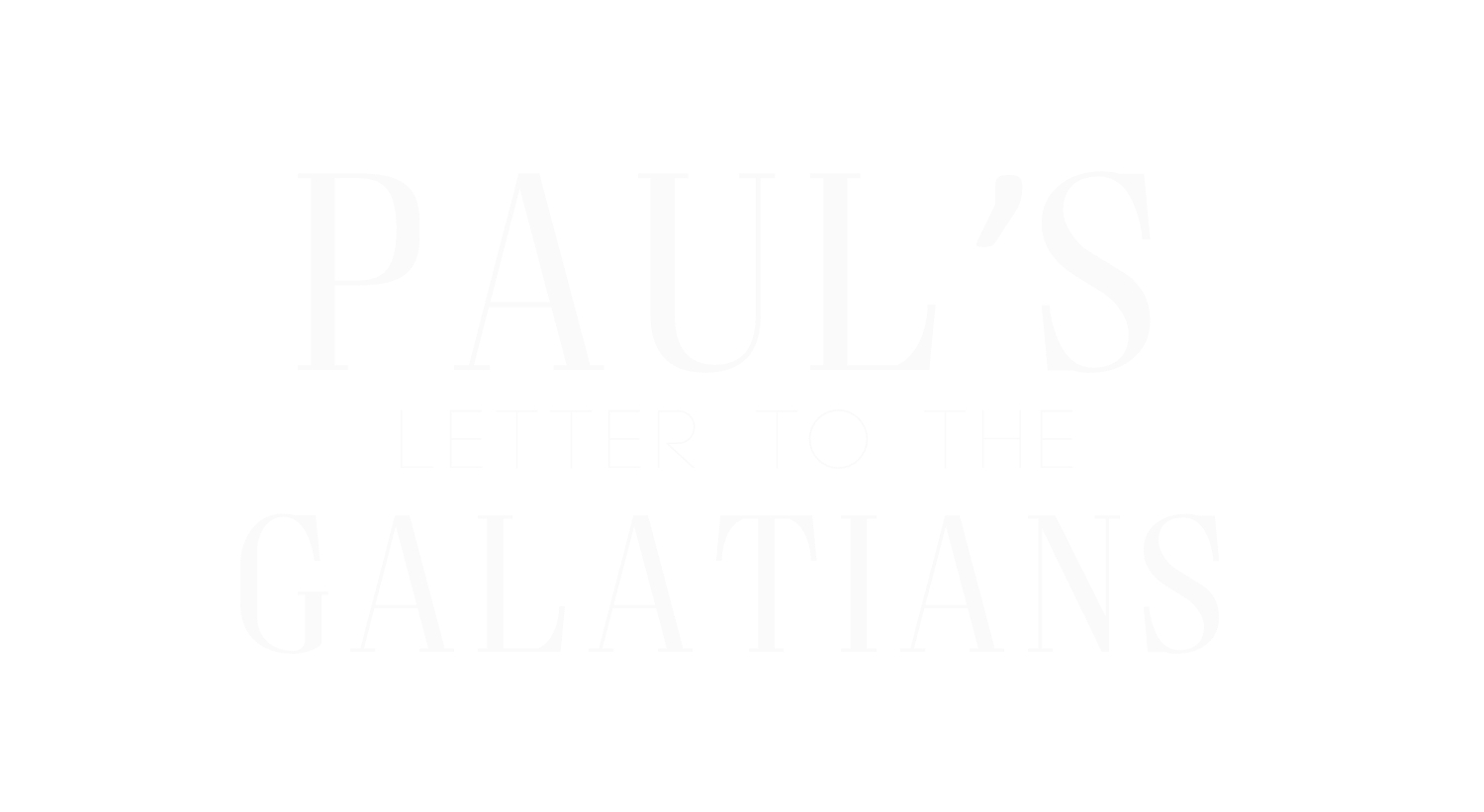 Paul's Gospel Explained
Our Schoolmaster:
Jesus did not come to destroy the law, but to fulfill it
The law permitted man to know that he was a sinner
The law, our schoolmaster, revealed the need of salvation and pointed forward to the One who could save
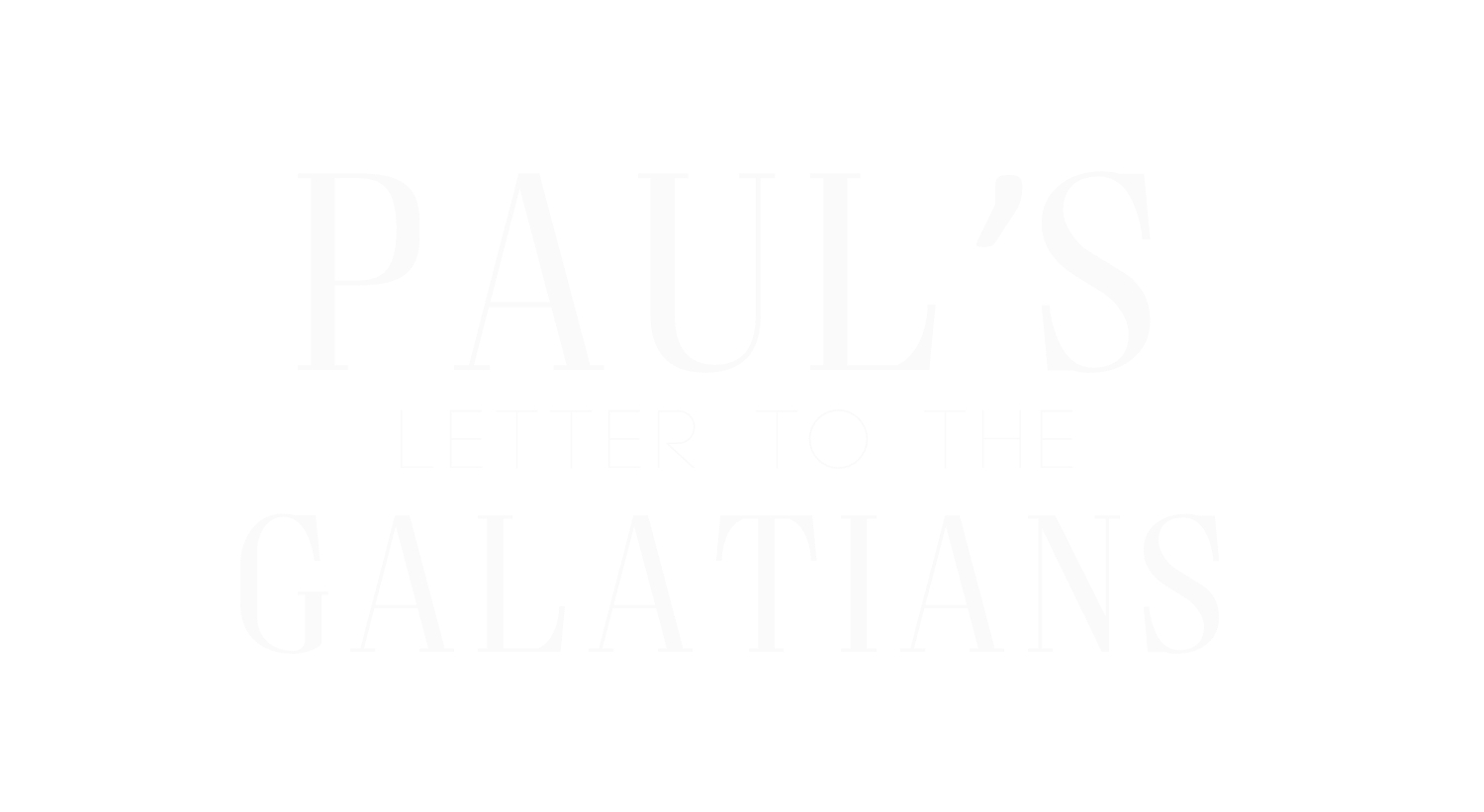 Paul's Gospel Explained
Abba, Father:
Under grace a person may become a son of God
The word "Abba" is the Aramaic word for father
The newborn babe in Christ cries this when he is baptized with the Holy Ghost
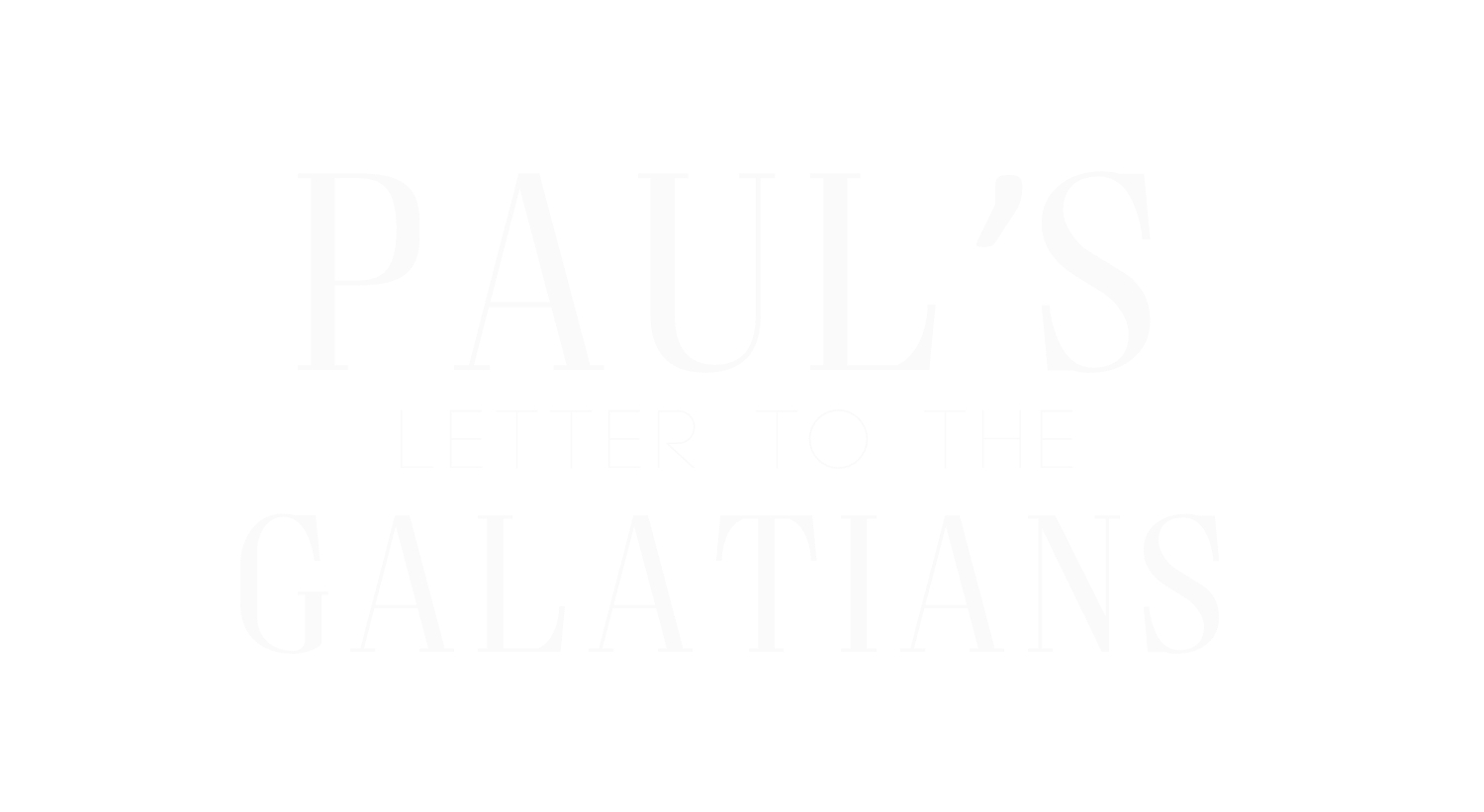 Paul's Gospel Explained
Travailing Again:
A backslider is a lost soul
If the backslider were not lost, there would be no need to travail
It takes more travail for a backslider to be delivered than a new convert
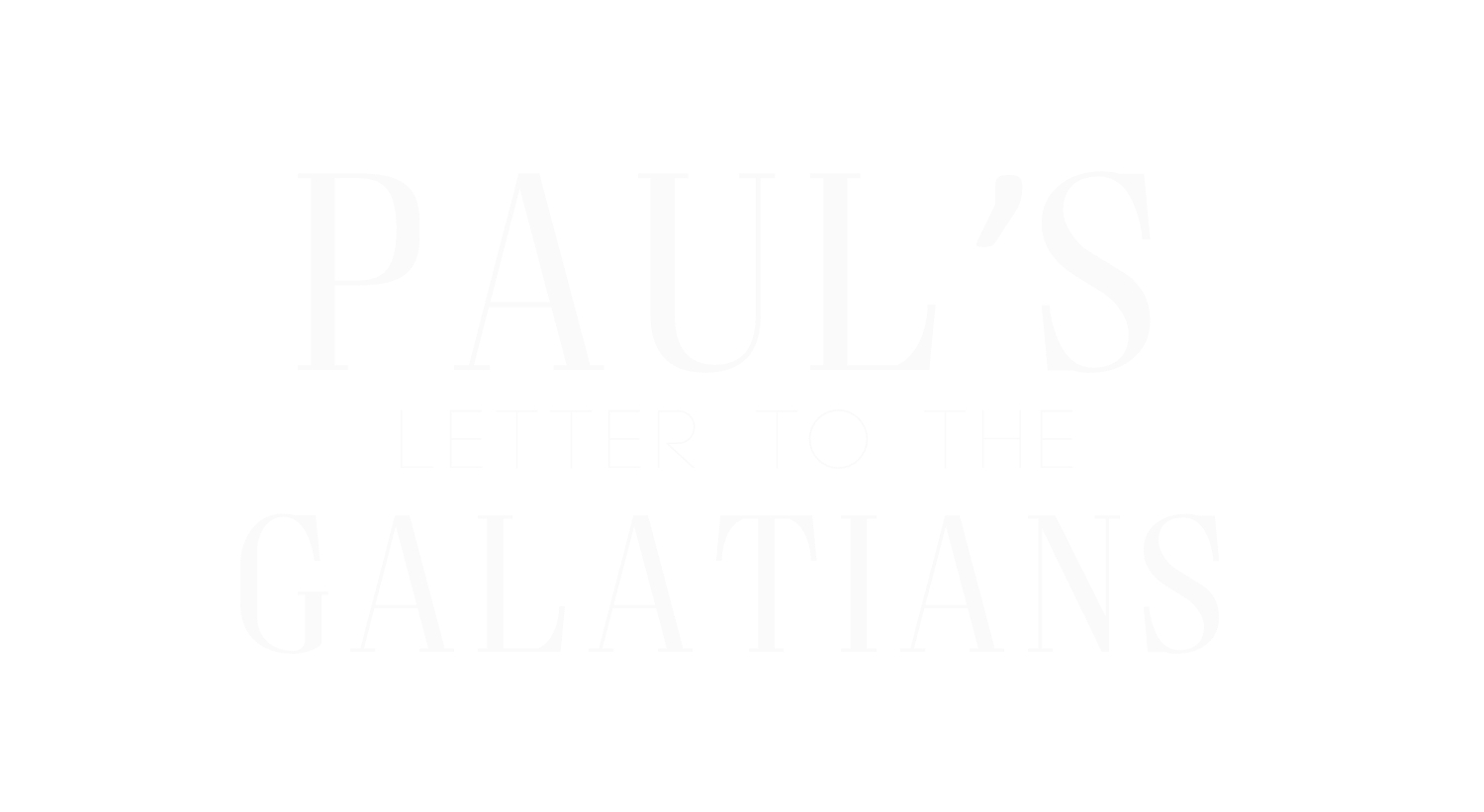 Paul's Gospel Explained
The Allegory:
The story of Hagar and Sarah with their two sons, Ishmael and Isaac 
This allegory should be carefully studied
This story illustrates the difference between law and grace
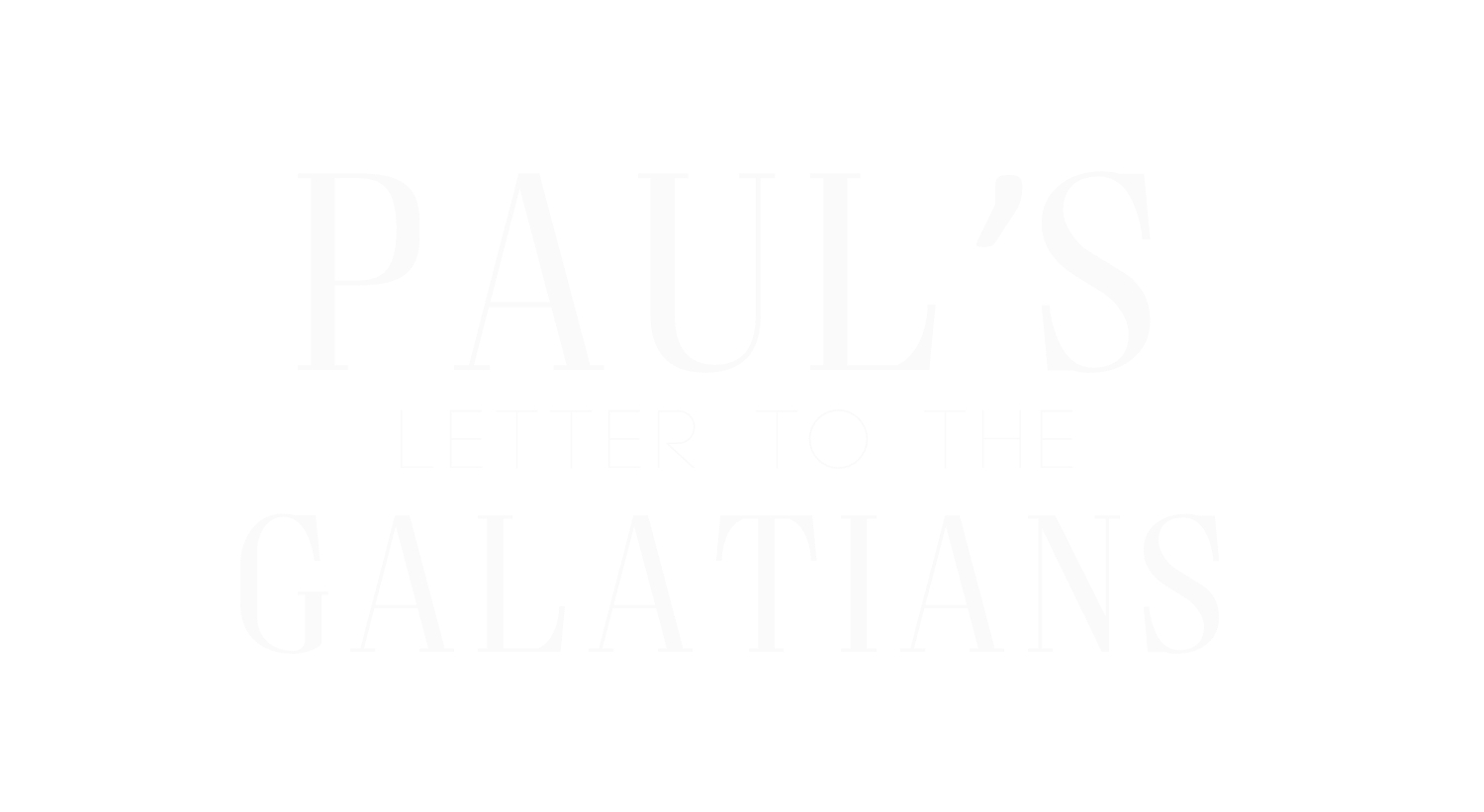 Paul's Gospel Lived
A Little Leaven:
Leaven is yeast used in baking
This was explained to mean the doctrine or teaching of the Pharisees and Sadducees
A little wrong doctrine will contaminate the whole body of believers
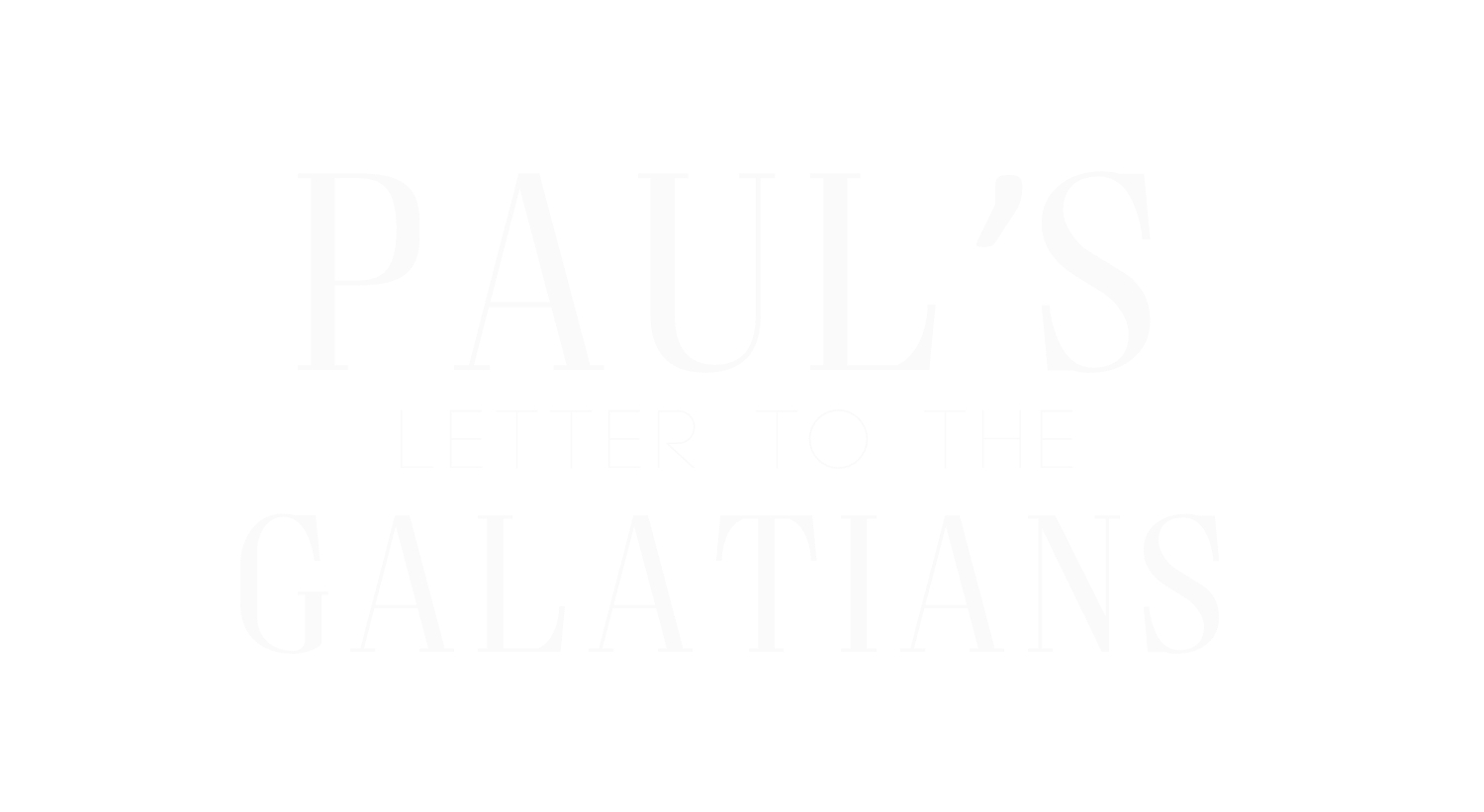 Paul's Gospel Lived
Grace is not a License:
Grace is not a license for sin, but the power of God to live above sin
Some teach that because of the grace of God a person may live in sin and still be saved 
Galatians 5:4 states that it is possible to fall from grace
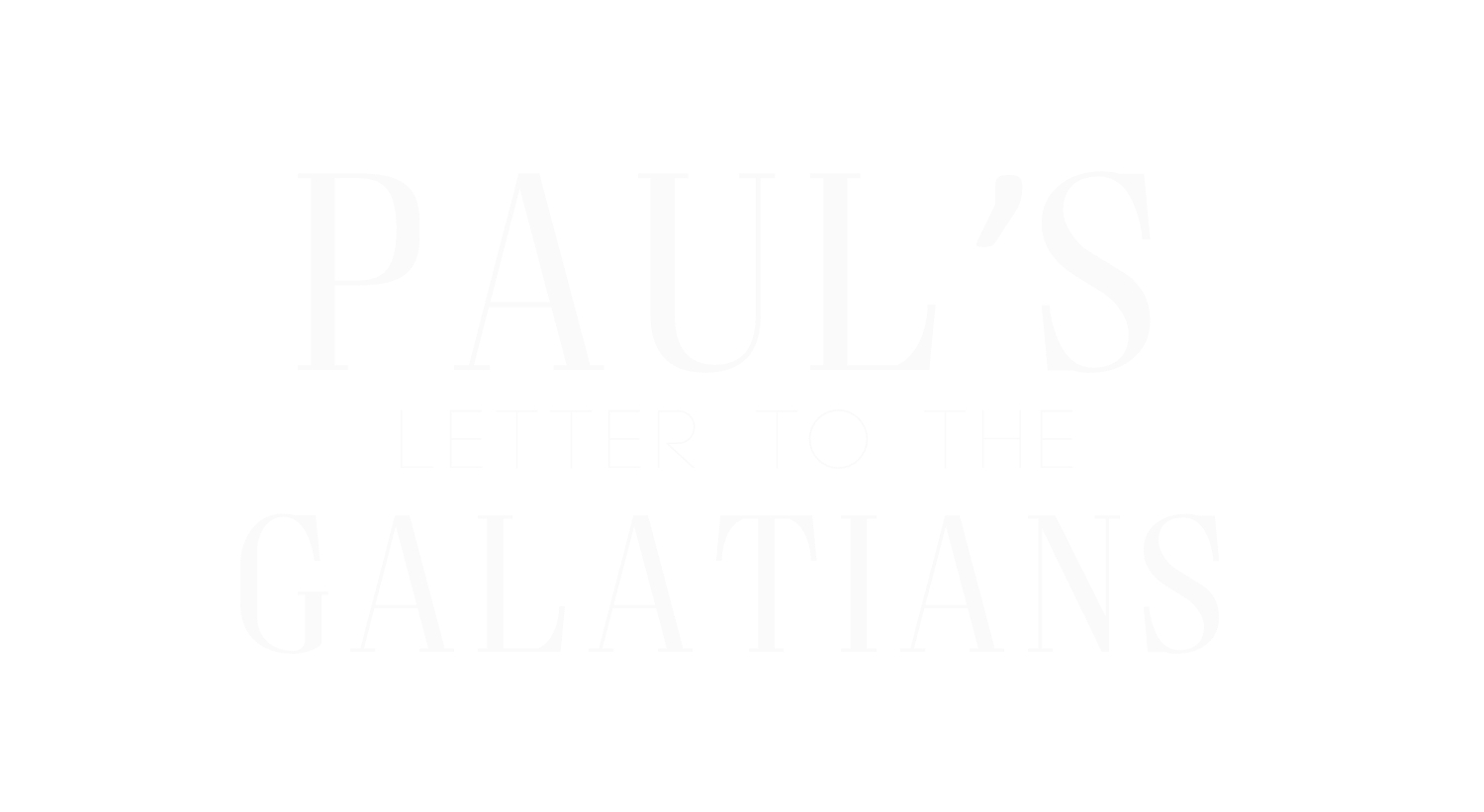 Paul's Gospel Lived
Works of the Flesh:
Chapter five contrasts the works of the flesh with the fruit of the Spirit
There is a constant warfare between the flesh and the Spirit
The only way to victory is to crucify the flesh (verse 24)
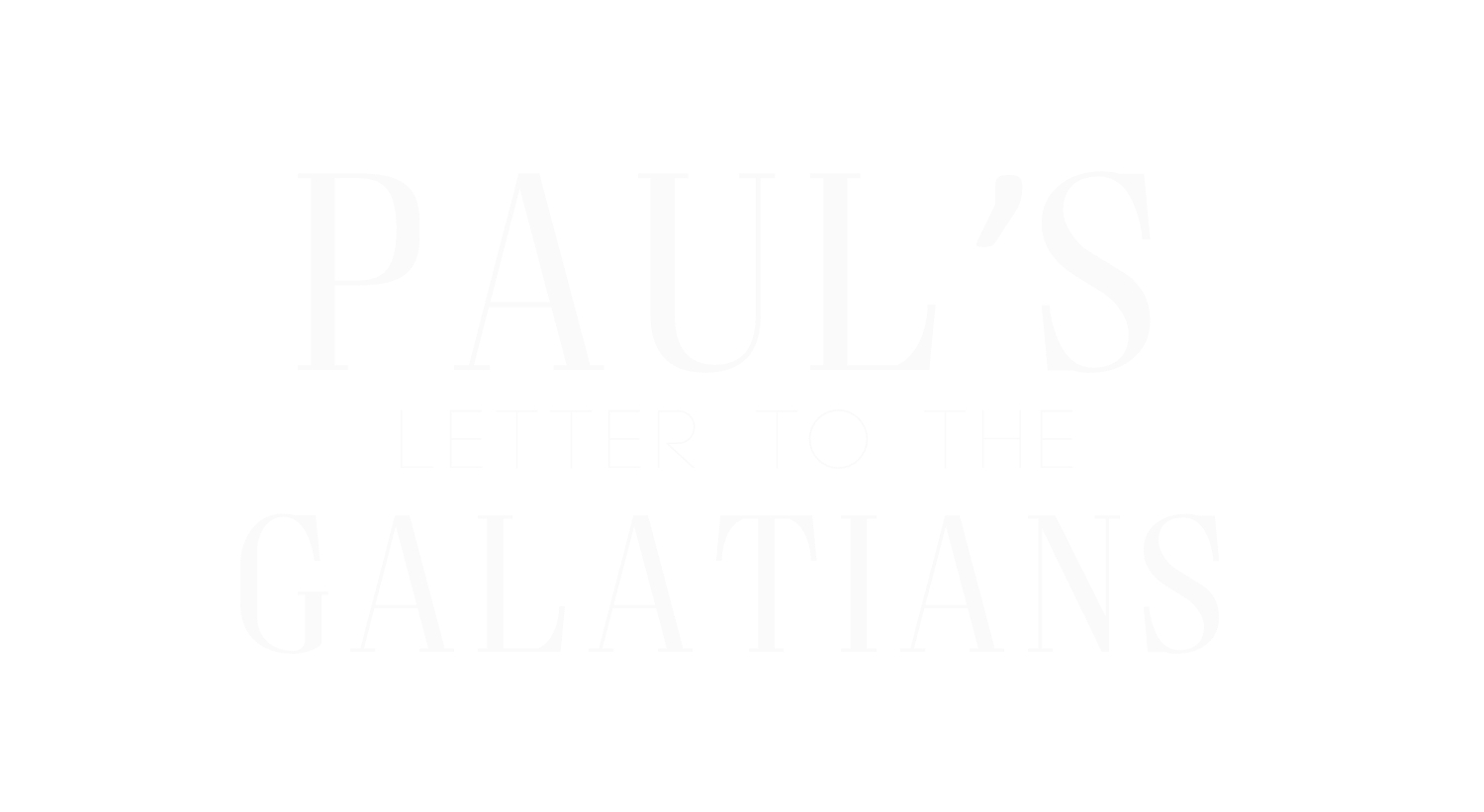 Paul's Gospel Lived
Fruit of the Spirit:
There are nine in number
It is the fruit of the Holy Ghost
The Christian does not bear this fruit, rather the Spirit bears the fruit in the life of the Christian
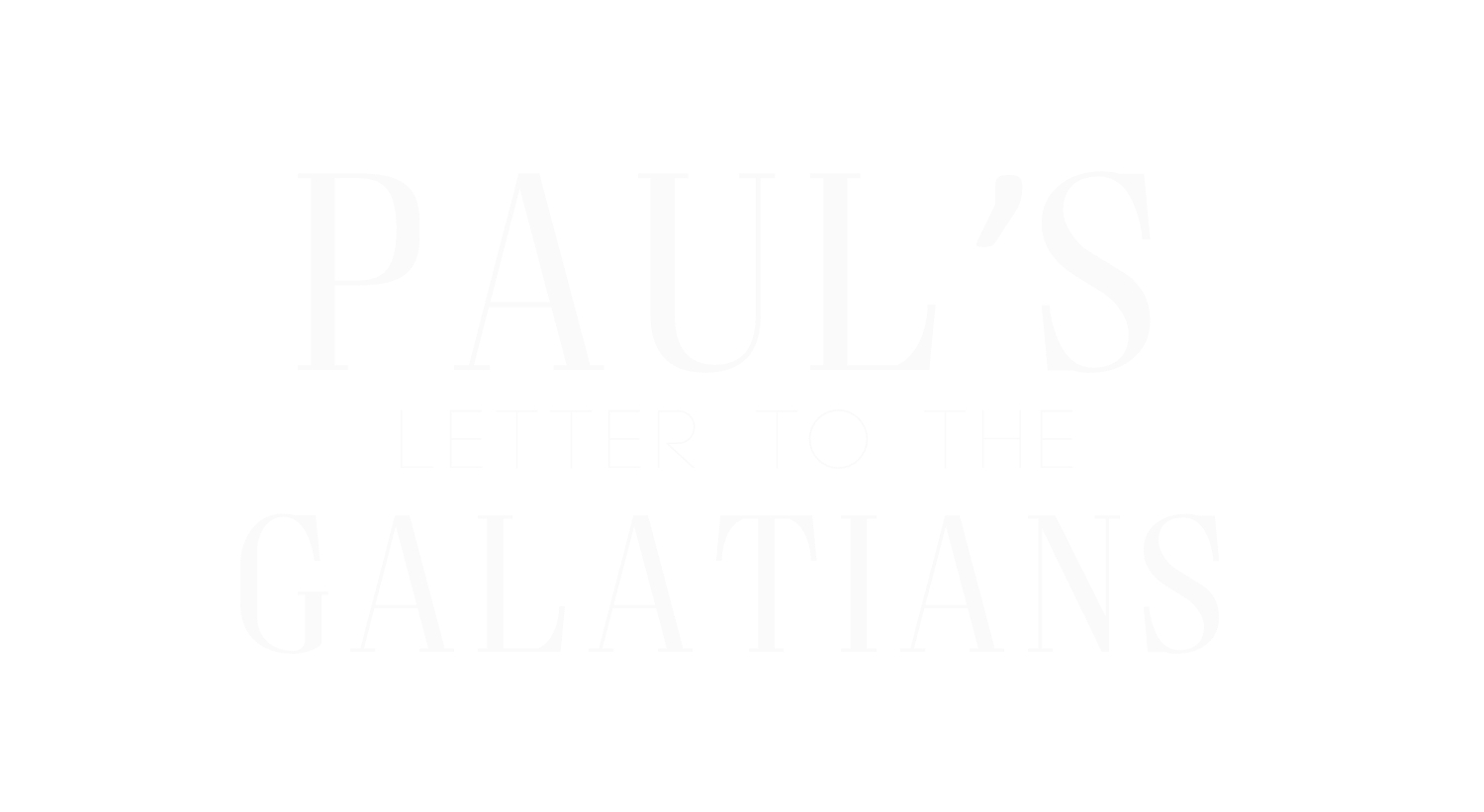 Paul's Gospel Lived
Law of the Harvest:
A person will reap whatsoever he sows
There is no way to change this law 
It will hold true throughout a man's life
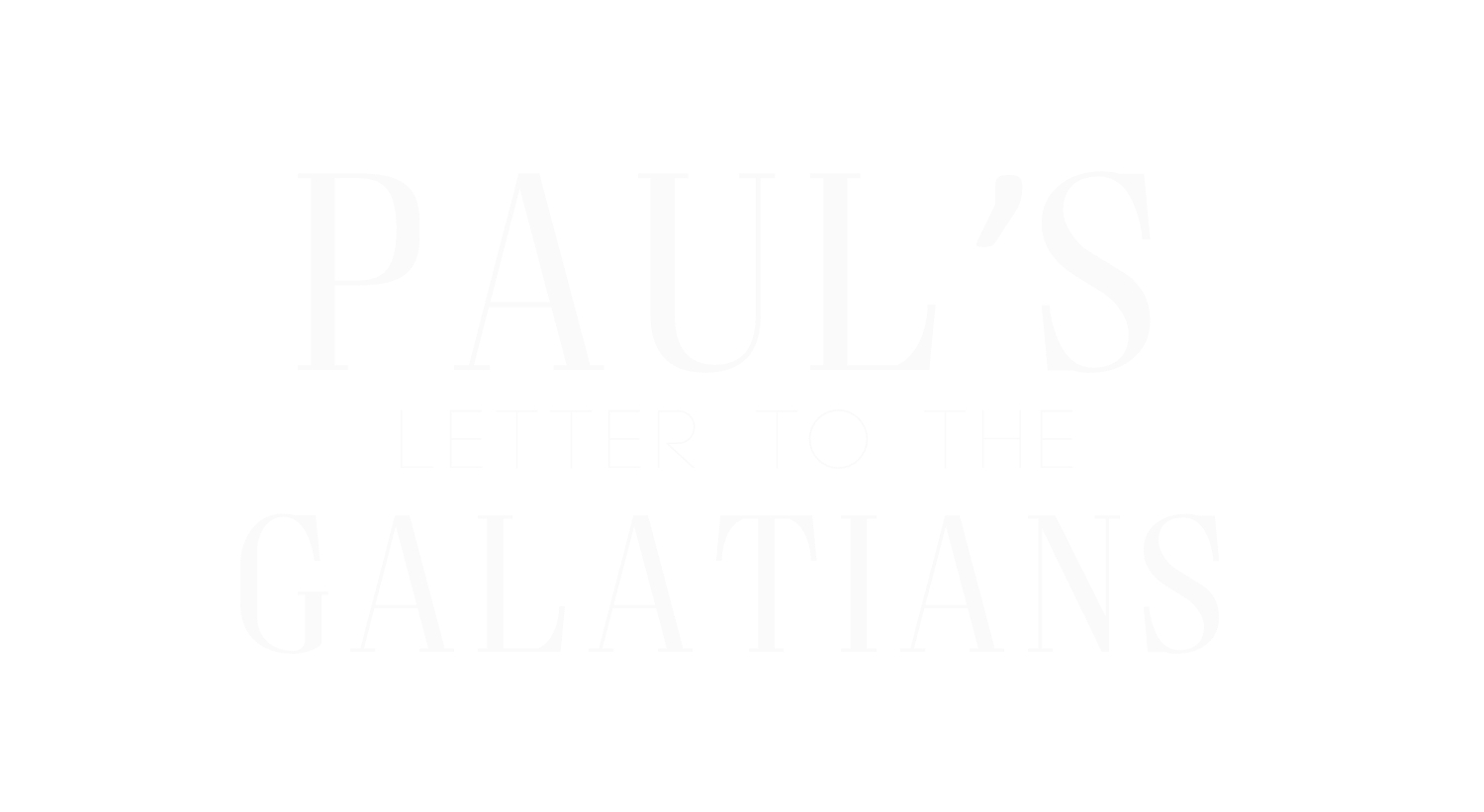 Paul's Gospel Lived
Marks of the Lord Jesus:
Paul's enemies claimed that Paul was not a genuine apostle 
His battered, bruised and scarred body proved that he was